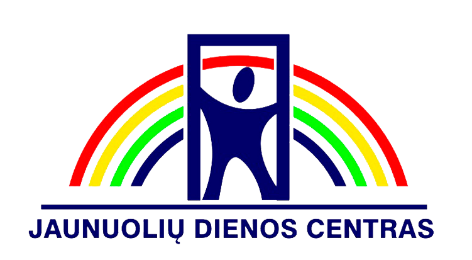 FOTOGRAFIMAS TELEFONU. NUOTRAUKŲ REDAGAVIMAS IR PATEIKIMAS
Irma Morkuckienė
KAIP PROFESIONALIAI FOTOGRAFUOTI IŠMANIUOJU TELEFONU: paprasti keli žingsniai kiekvienam
Šiuolaikinės išmaniųjų telefonų technologijos nuolat tobulėja. Išmaniuosius telefonus pradėjome naudoti kaip fotoaparatus, o fotoaparato netgi apskritai neperkame. Kodėl?
Fotoaparatą pirkti brangu, o išmanųjį telefoną paprastai vis tiek visur nešiojamės kartu. Taigi priežastys – ekonominės ir praktinės. Beje, net ir nebrangiu išmaniuoju telefonu galima fotografuoti kvapą gniaužiančius vaizdus. Kaip?
UŽDUOTIS
Pasiimkite telefoną ir nufotografuokite šalia arba priešais esantį žmogų, gyvūną ar daiktą.
AR PATENKINTI TUO KĄ MATOTE?
Neryšku?
Kas negerai?
Tamsu?
Susiliejo?
Rūkas?
1 žingsnis. PASIRUOŠIMAS
Vaizdo kamera turi būti švari, nesubraižyta.
2 žingsnis. NUSTATYKITE FOKUSAVIMĄ
Jei fotografuojate ką nors judančio, vaizdo kamerai gali būti sunku sekti objektą ir koreguoti fokusavimą. Prieš fotografuodami bakstelėkite ekraną, kad galėtumėte pakoreguoti telefono vaizdo kameros fokusavimą ir judantis objektas būtų sufokusuojamas kaip galima labiau.
FOKUSAVIMAS
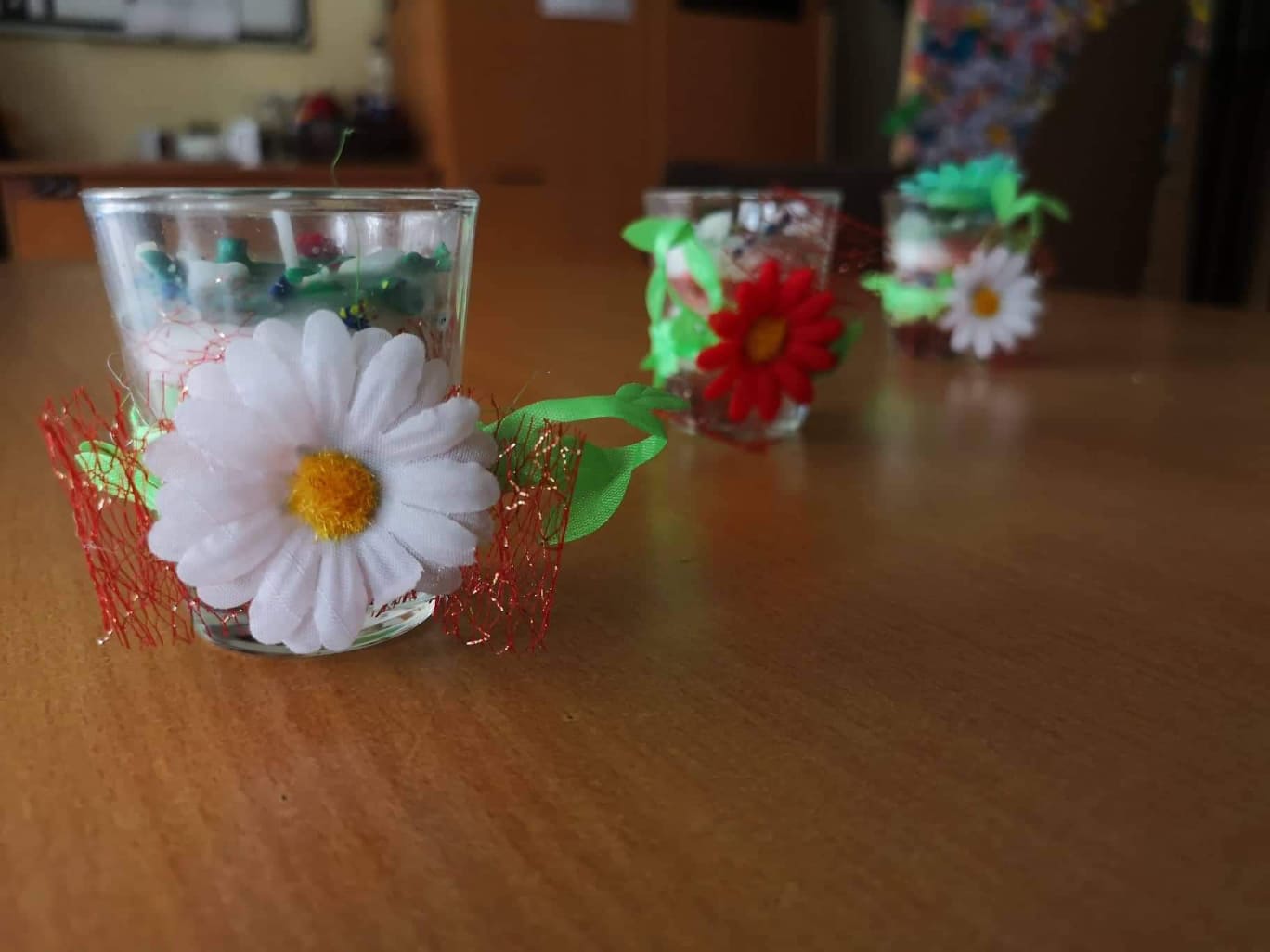 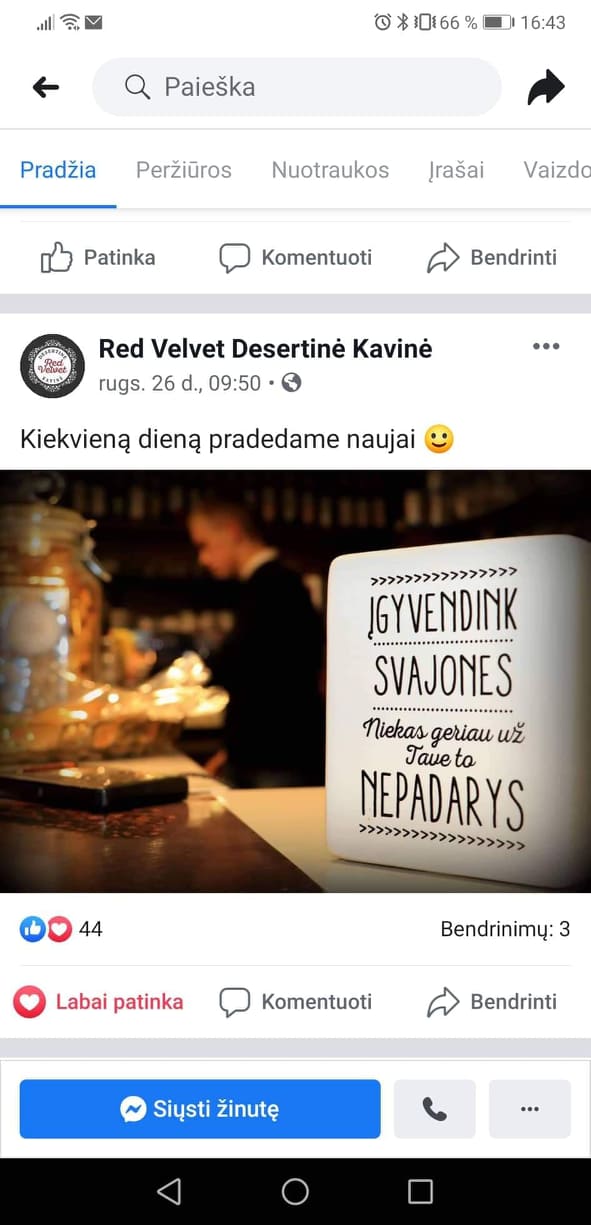 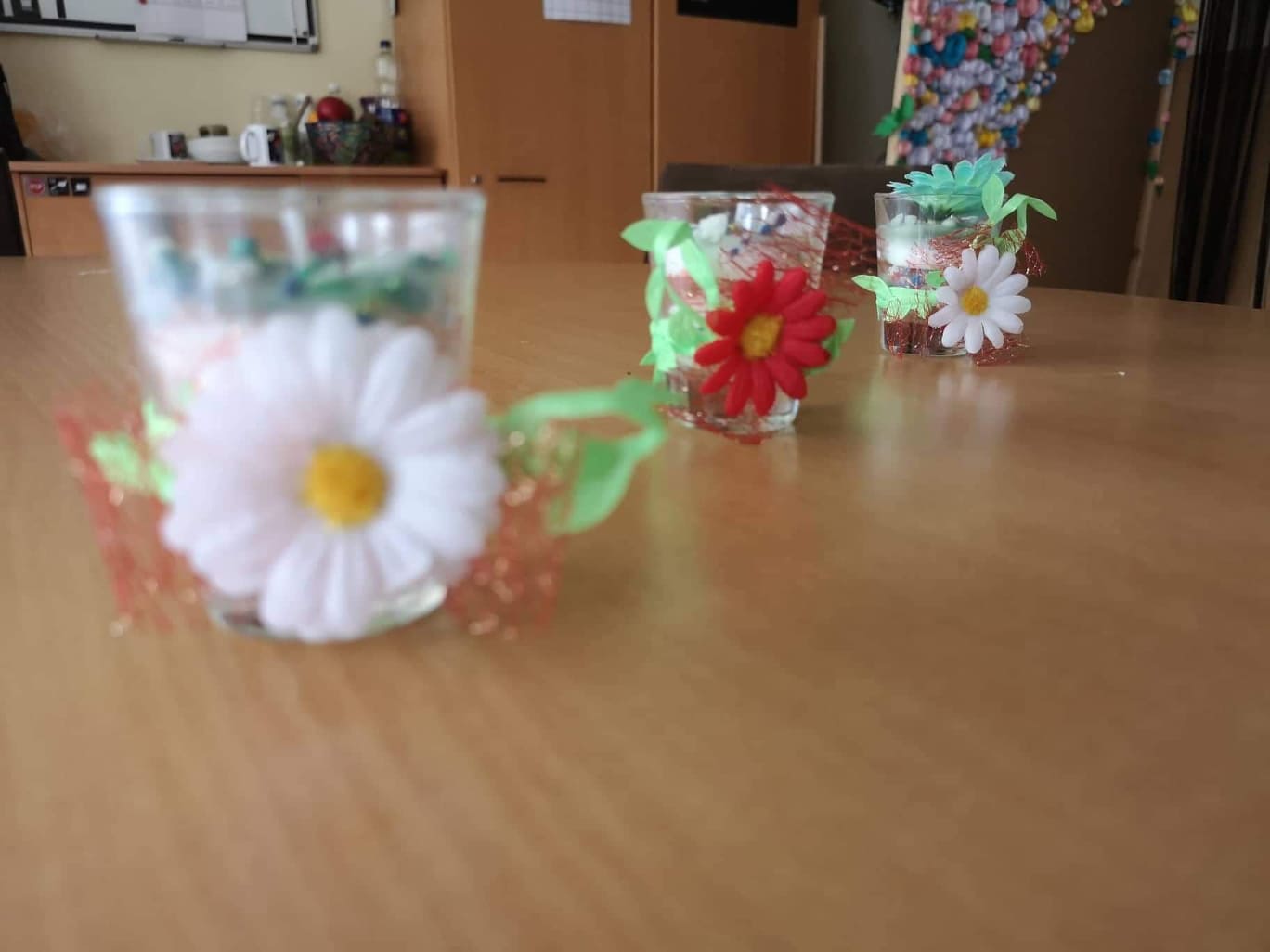 3 žingsnis. NAUDOKITĖS TINKLELIO LINIJOMIS
Ši funkcija ant vaizdo išmaniojo telefono ekrane uždeda linijas, grindžiamas „trečdalių taisykle“ – tiek horizontaliai, tiek vertikaliai ekranas padalijamas į devynias dalis.
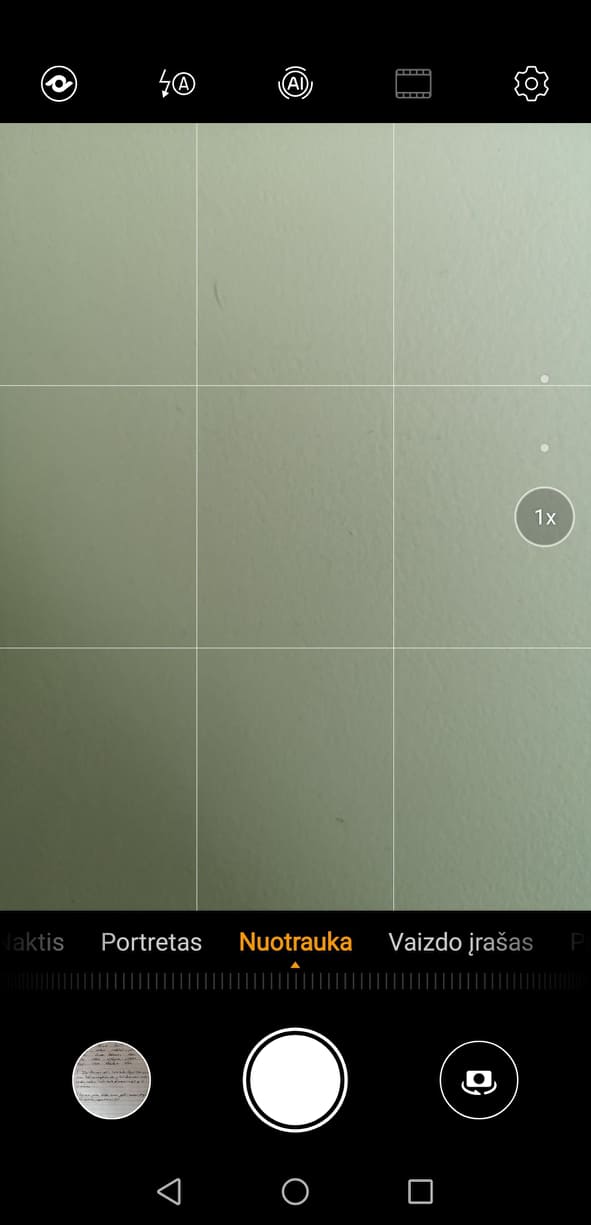 KOMPOZICIJA. STEBUKLINGI TAŠKAI.
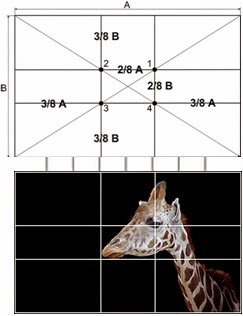 Ketvirčio taisyklė
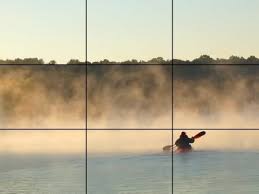 4 žingsnis. ŠVIESUMAS
Nefotografuokite atsisukę tiesiai į saulę; taip pat nelaukite tamsiausio paros meto. Visuomet geriau surasti gerai apšviestą vietą, o ne naudoti silpną telefono LED apšvietimą. Pavyzdžiui, jei esate viduje, pabandykite fotografuoti taip, kad šviesa kristų ant fotografuojamo objekto.
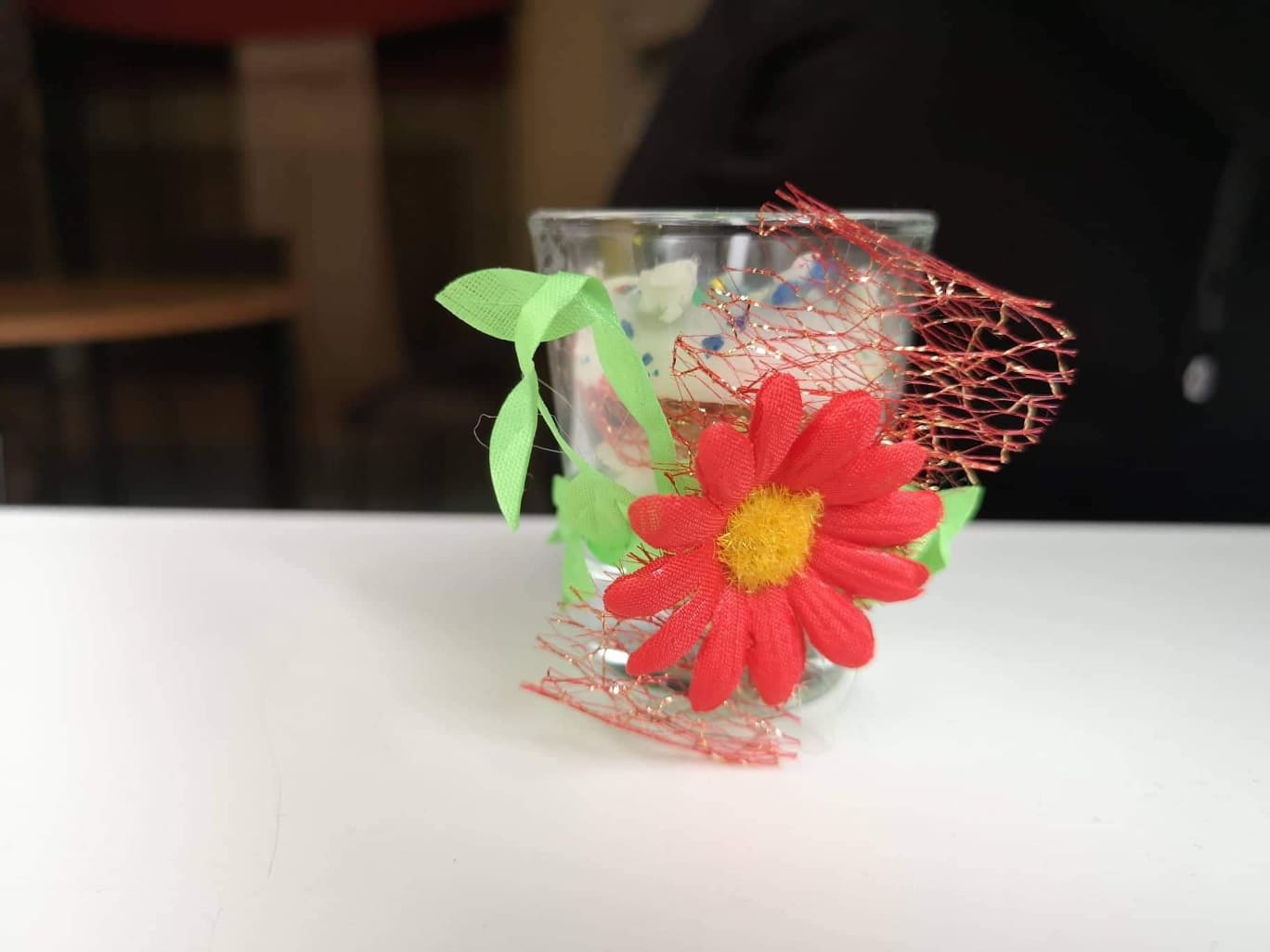 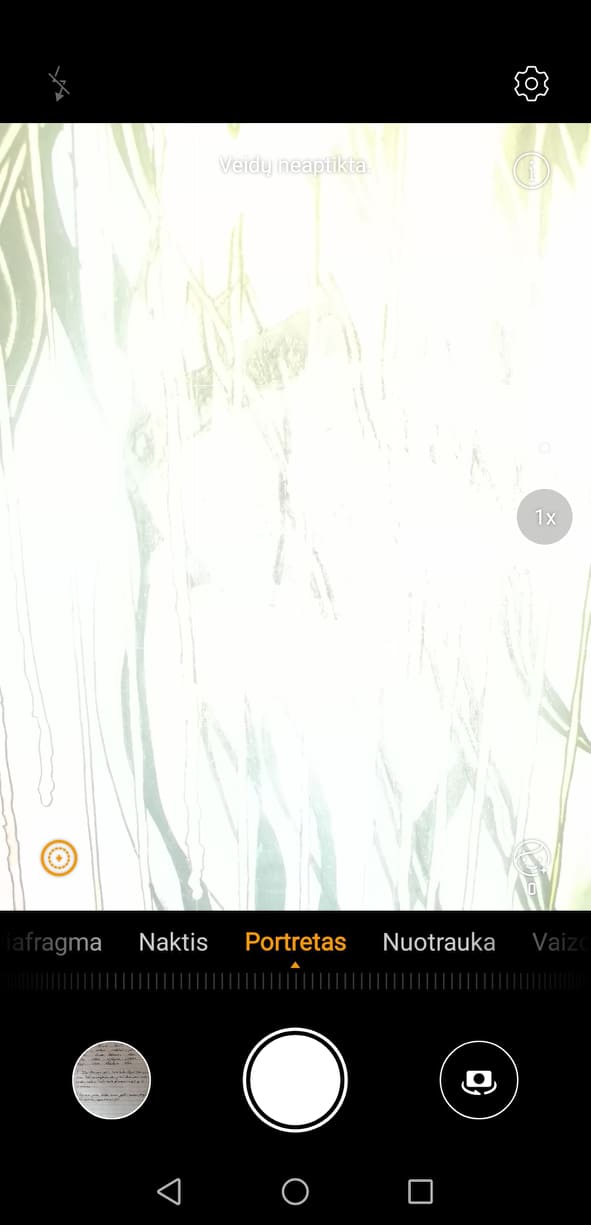 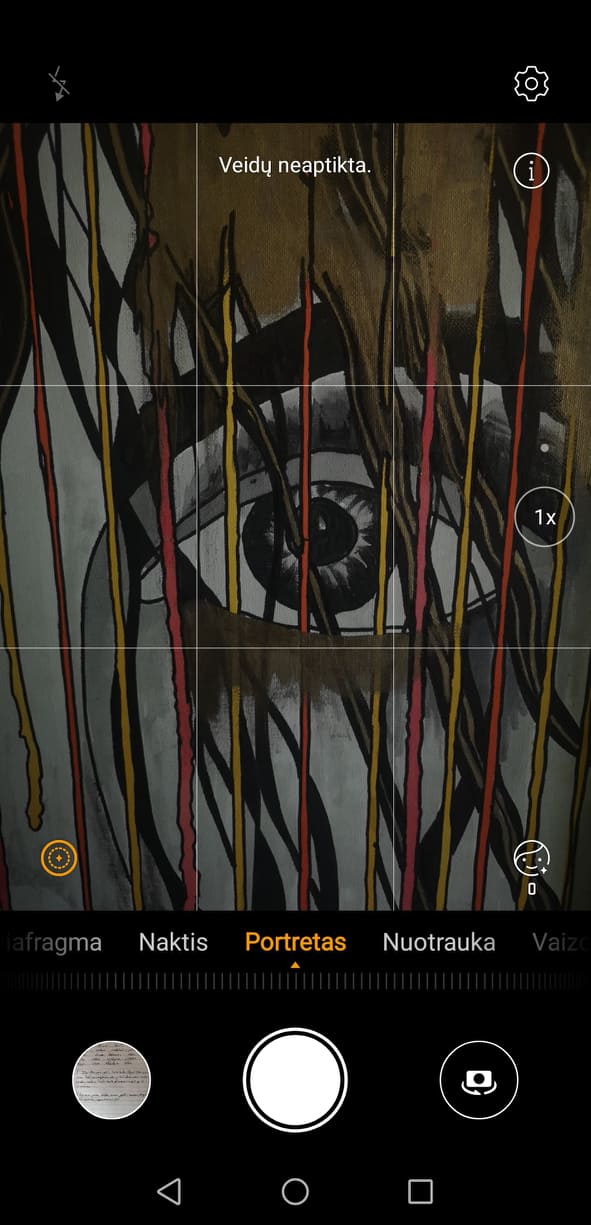 PROFESIONALAI
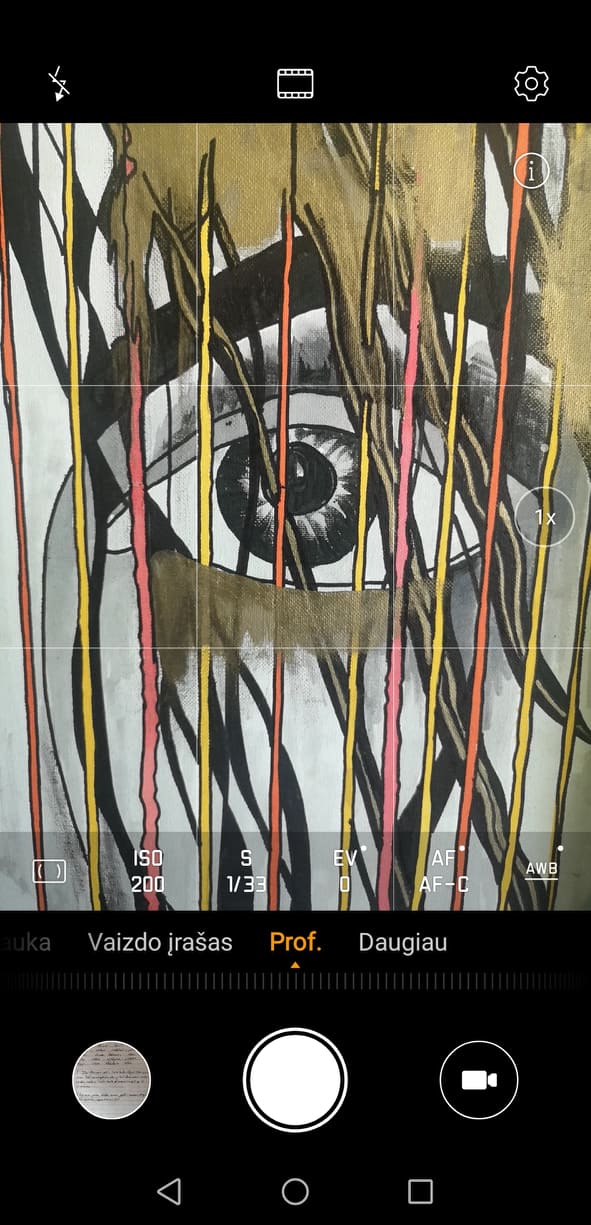 Su tinkamais nustatymais galima ir taip...
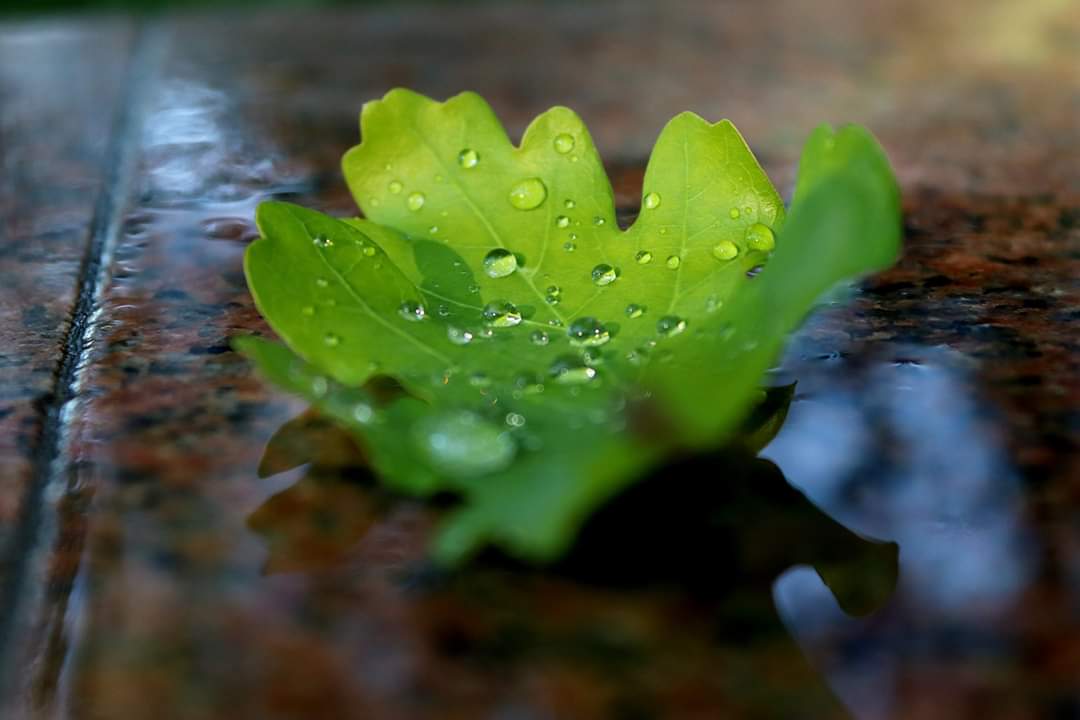 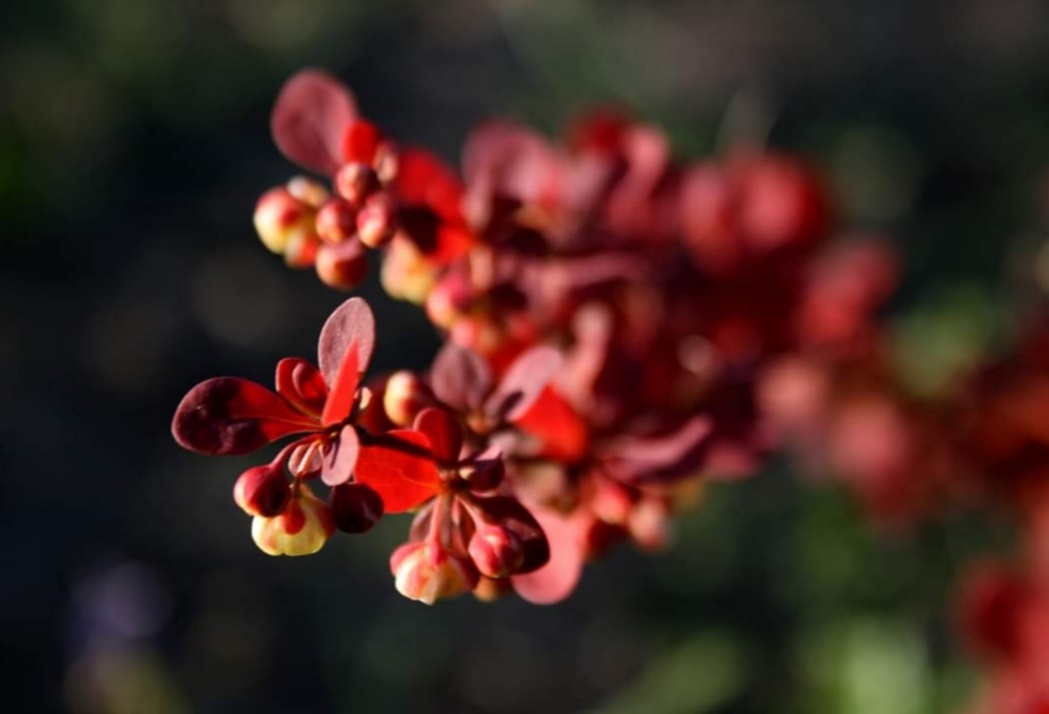 5 žingsnis. NAUDOKITE VISAS PAPILDOMAS TELEFONO GALIMYBES
Kiekvienas išmanusis telefonas turi savo fotografavimo privalumų (ne vien fotoaparatą ir filmavimo kamerą) – daugelis telefono modelių gali atpažinti objektus ir nustatyti tinkamiausią fotografavimo režimą. Taip pat galite naudoti papildomas programas (filtrus, 3D ir t.t.).
NUOTRAUKŲ REDAGAVIMAS
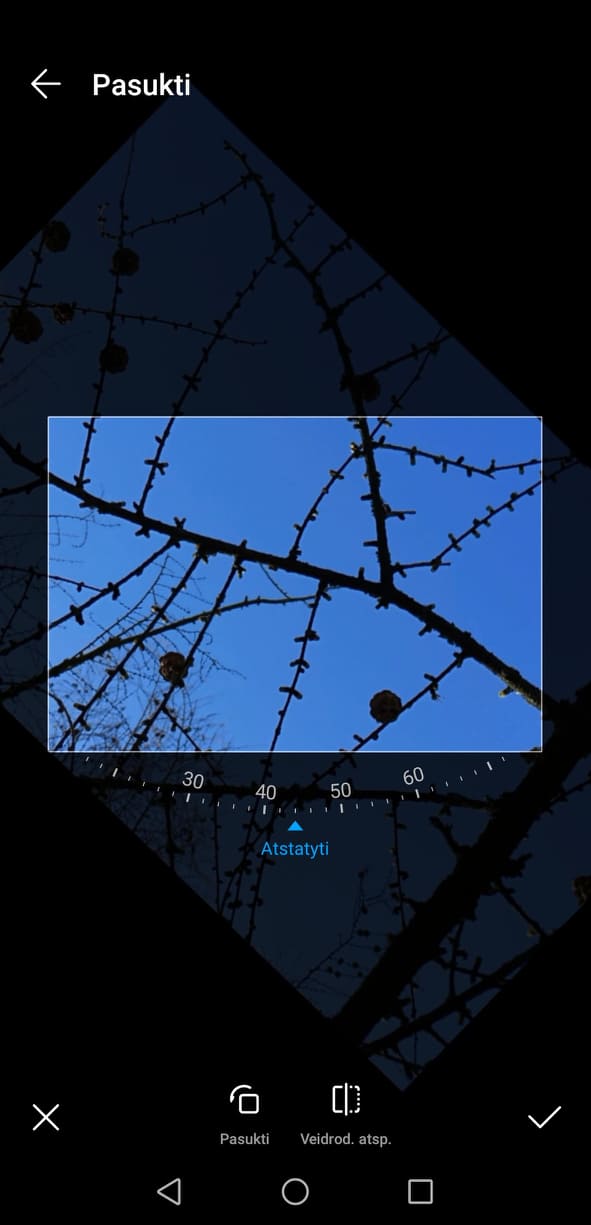 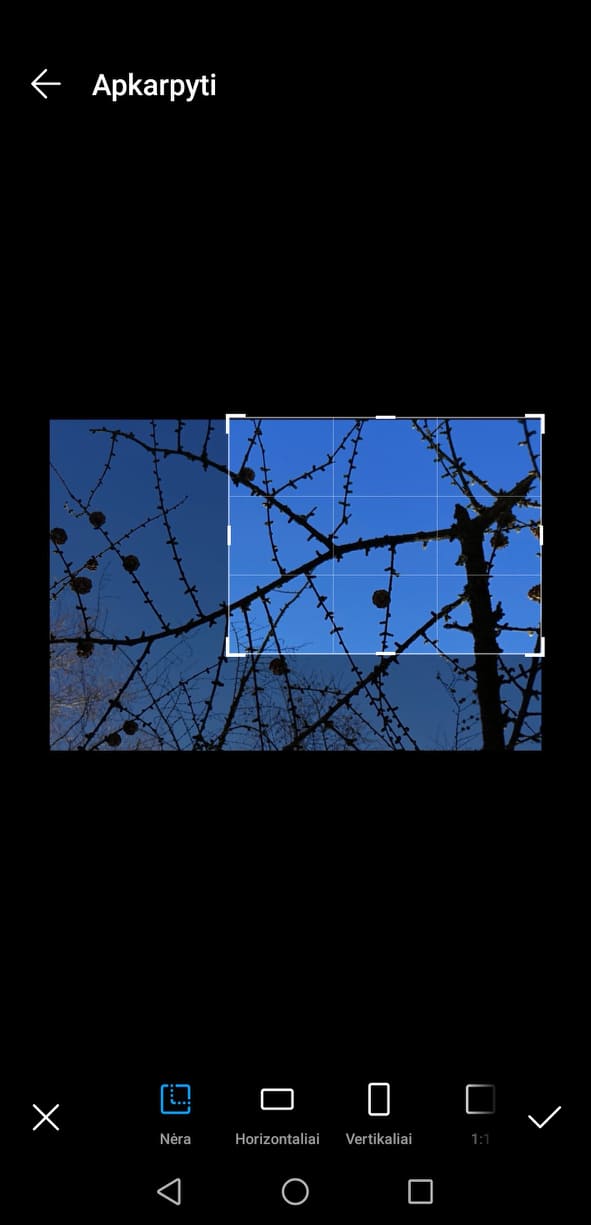 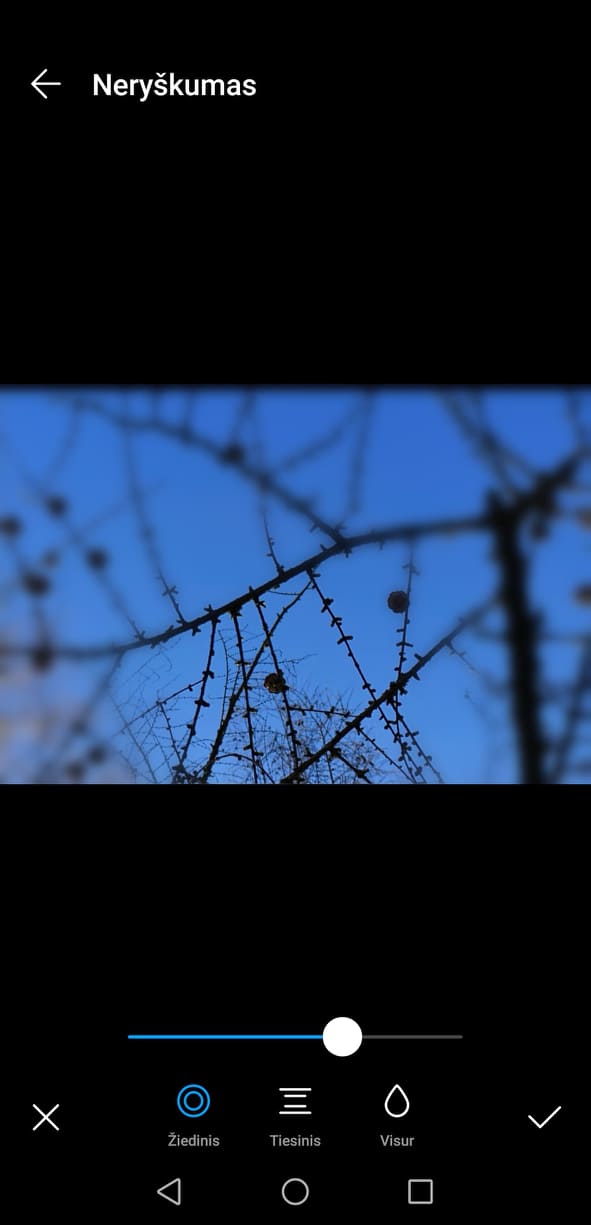 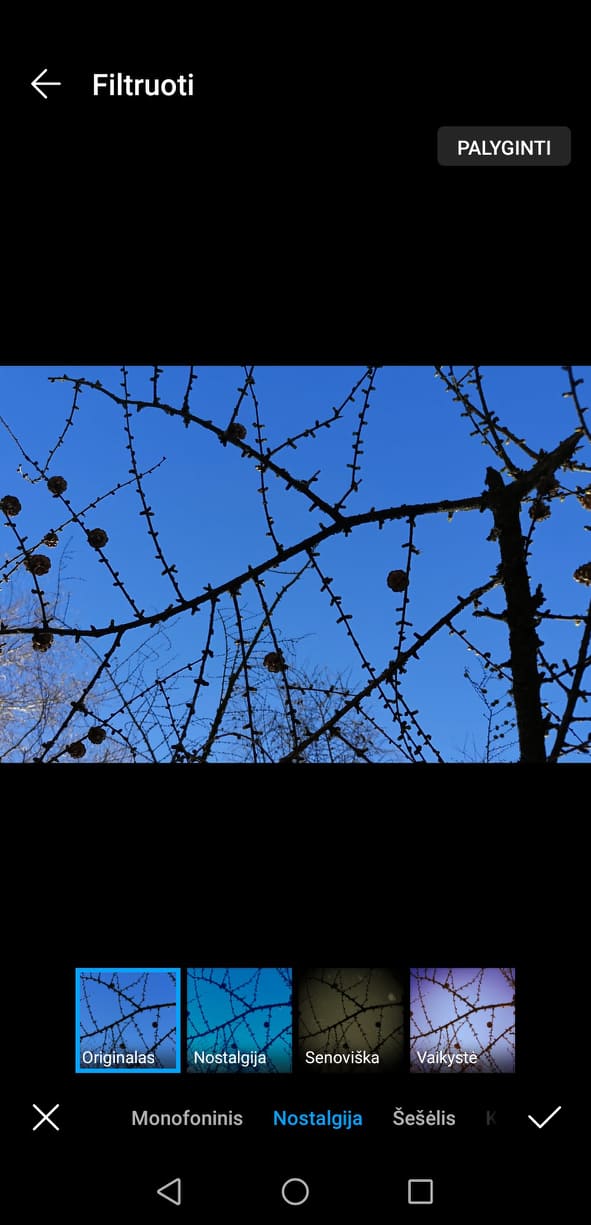 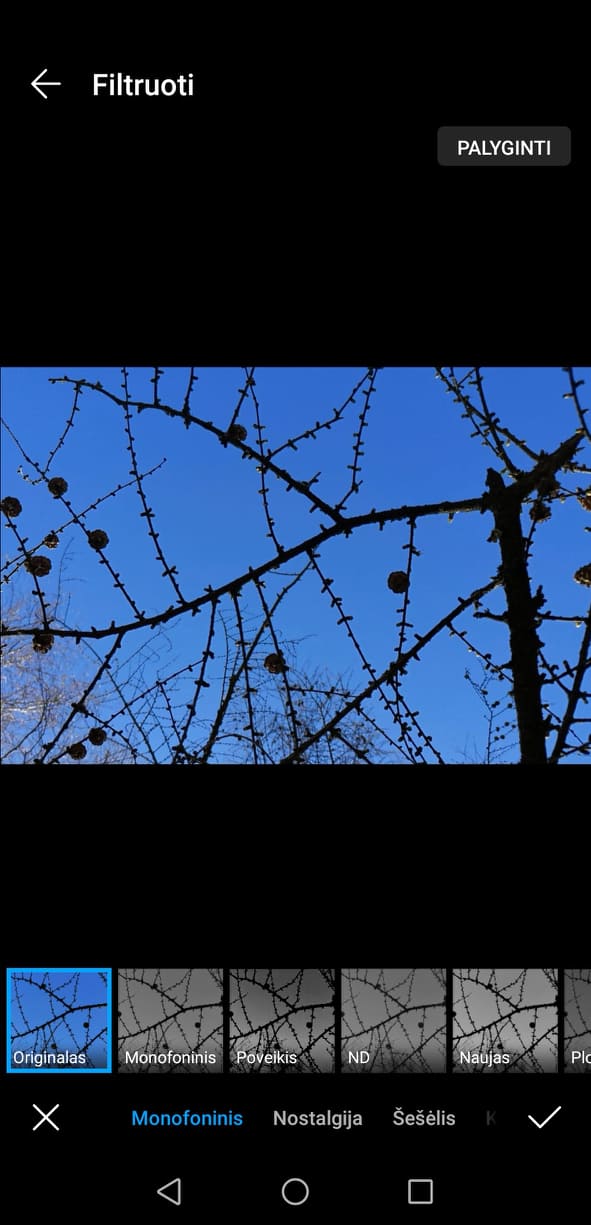 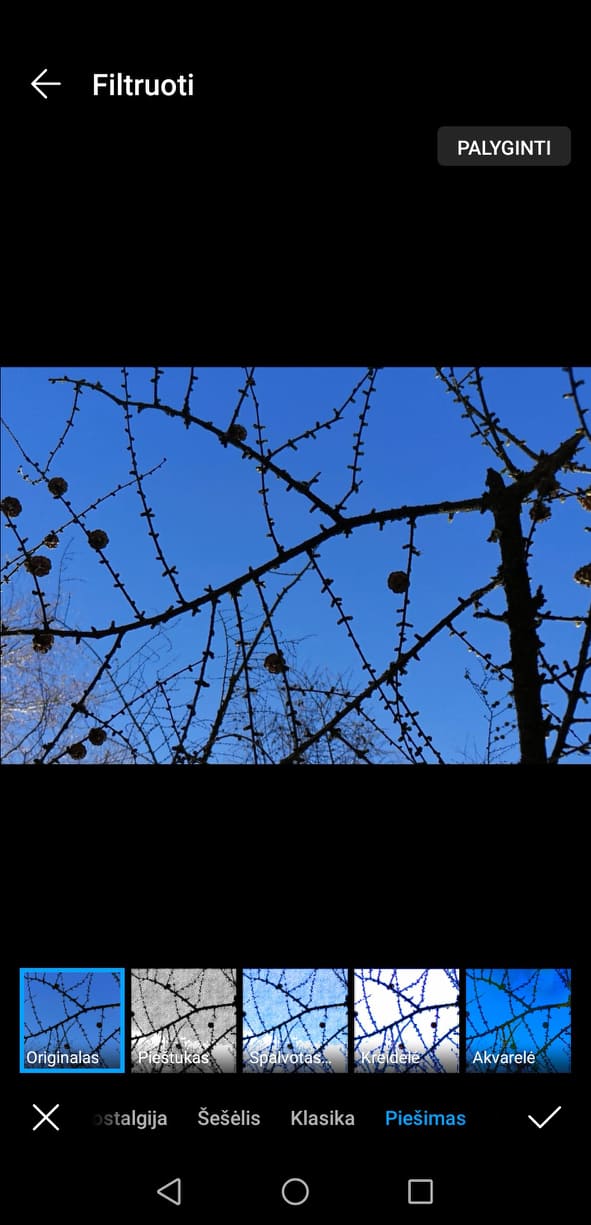 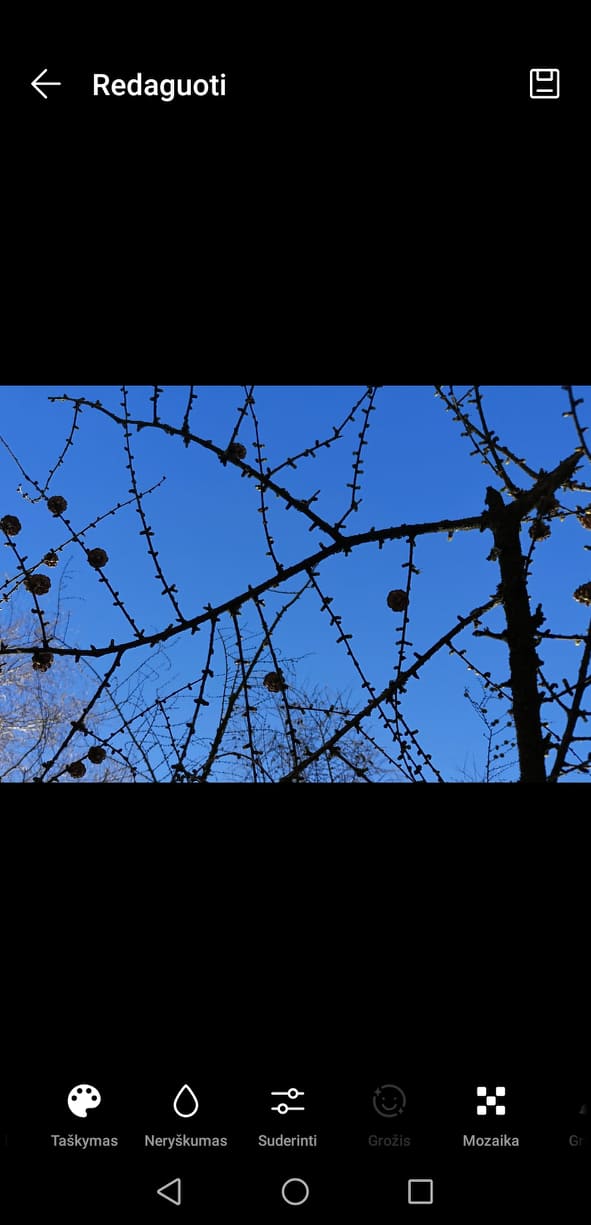 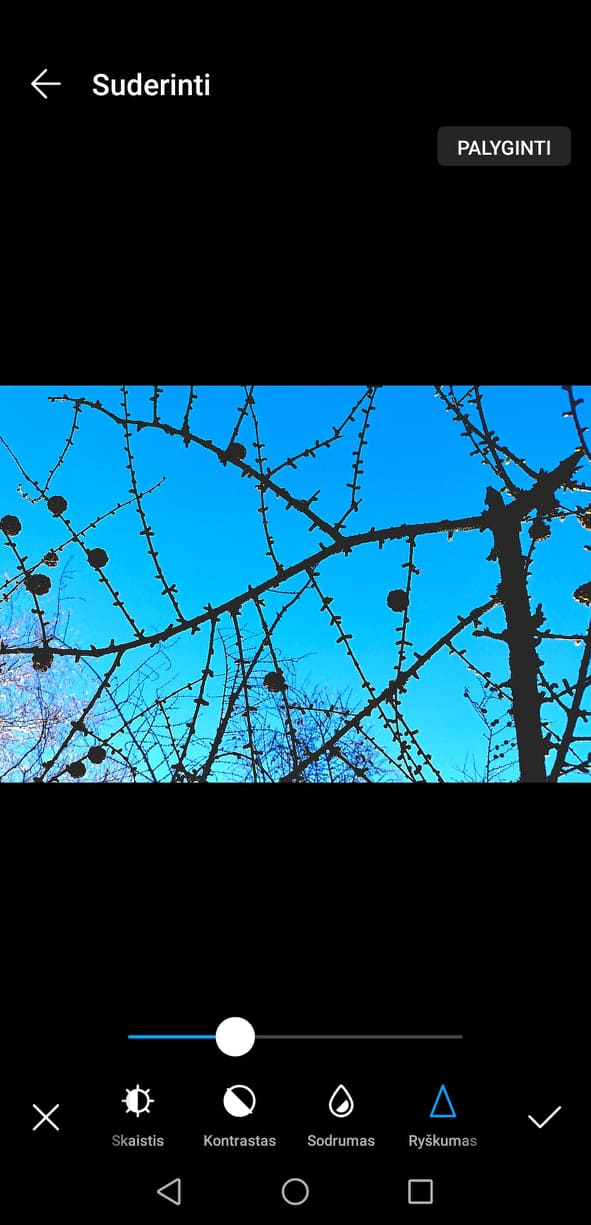 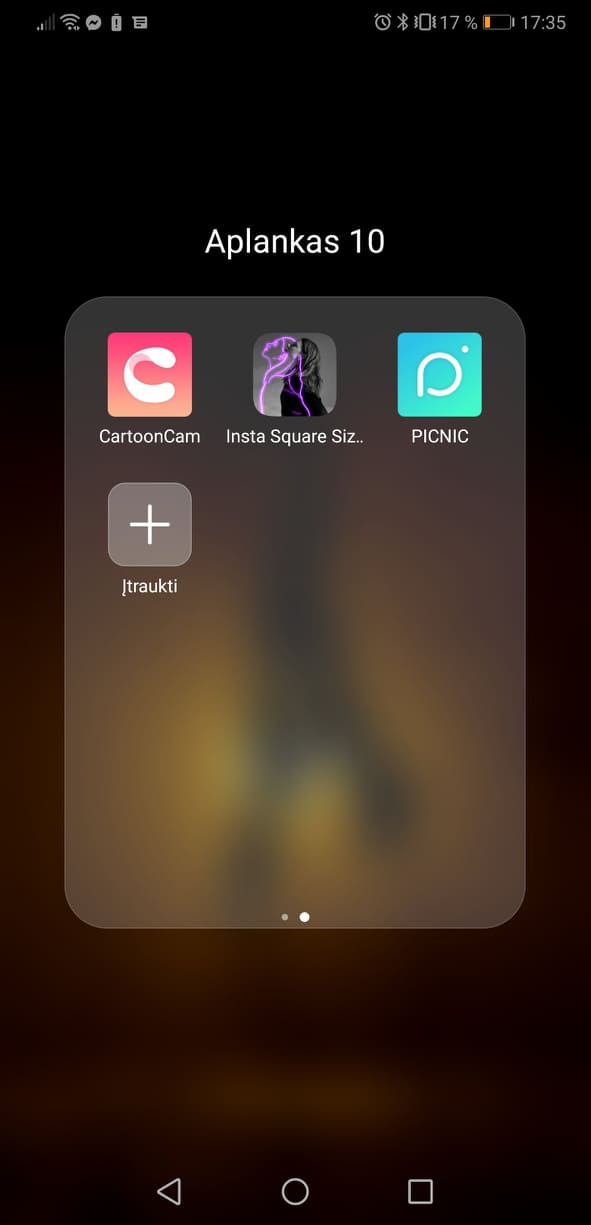 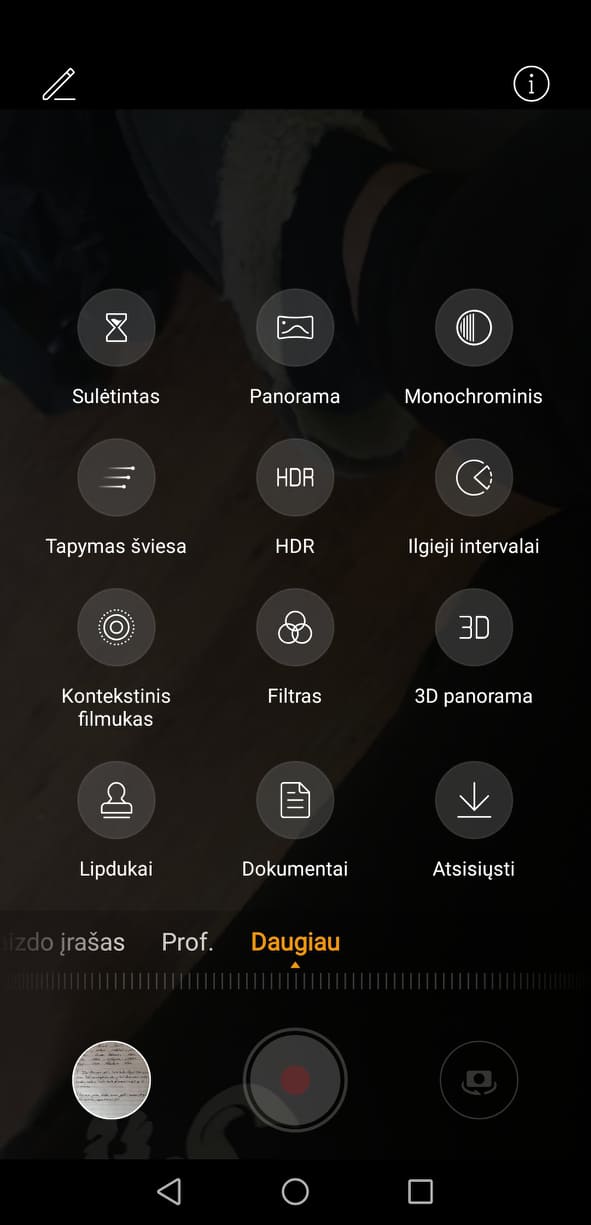 Neįsijauskite į redagavimą...
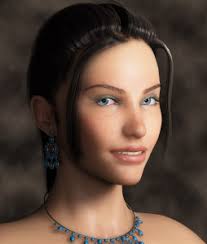 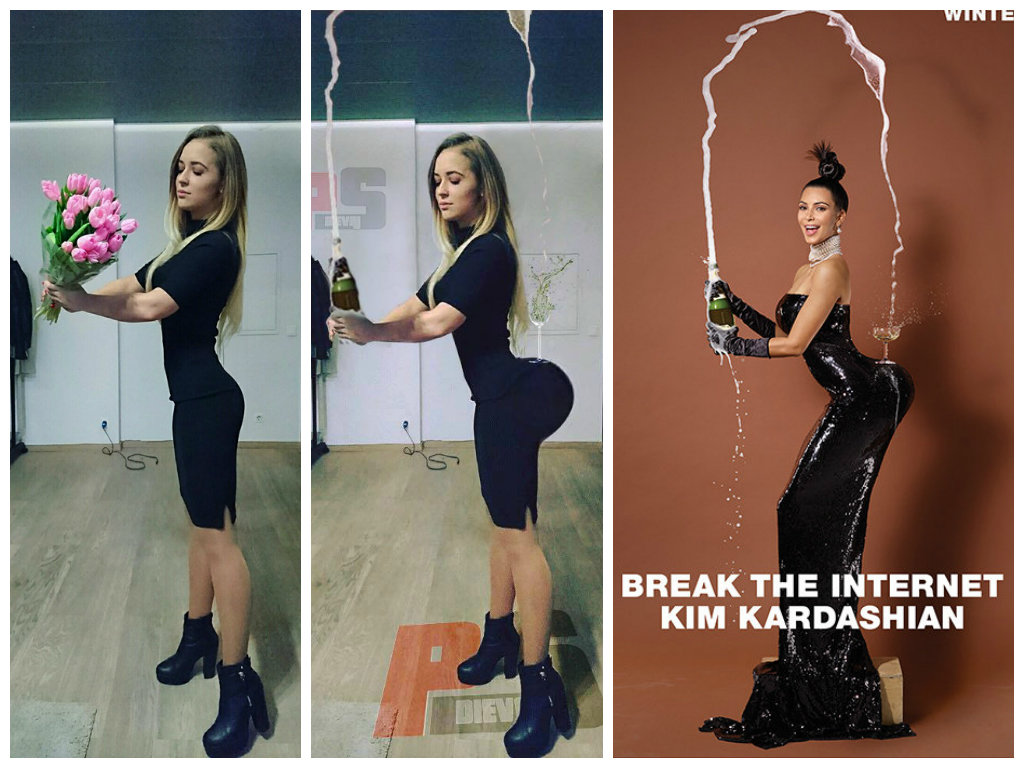 KREIVA KOMPOZICIJA – tiesink iškart.
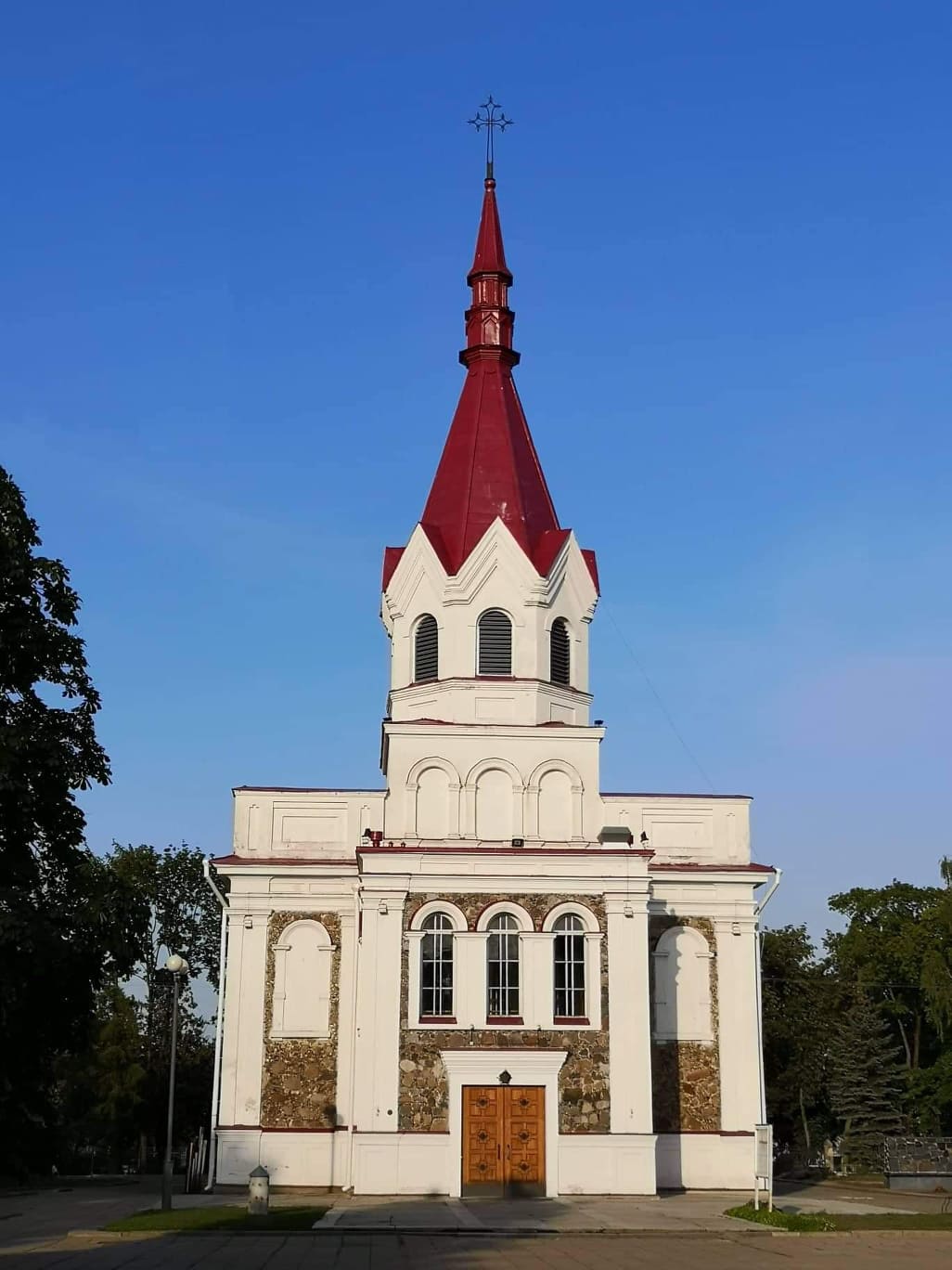 UPS...
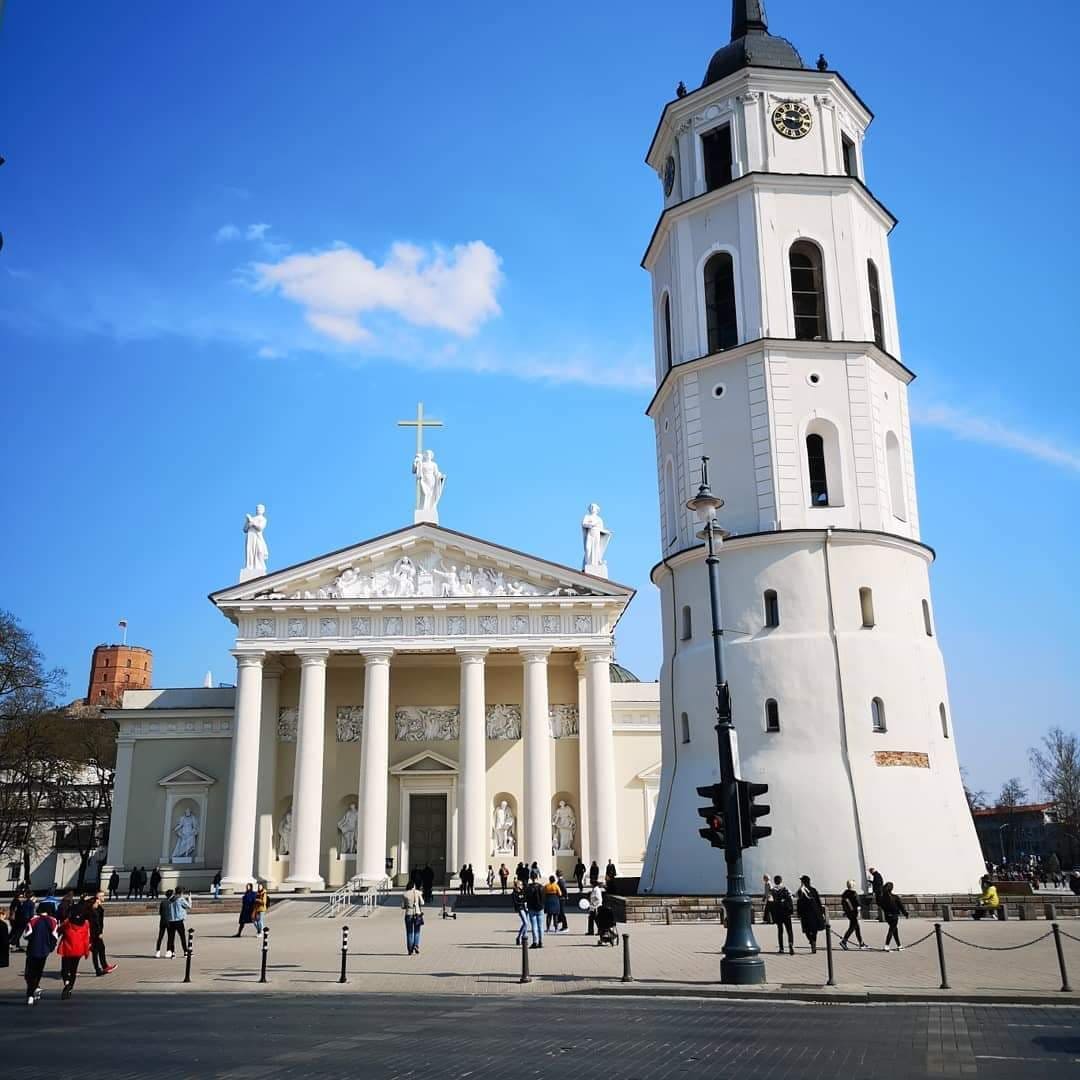 „Mano pagurklis... Fotografuok iš viršaus“
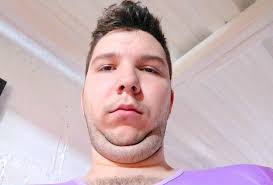 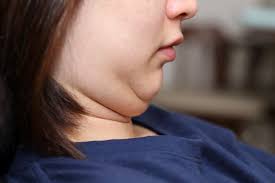 Taip, galima, bet...
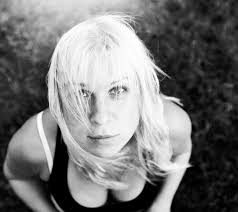 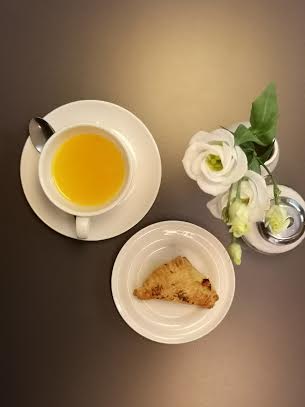 Fotografuojant iš viršaus...
Mūsų galva bus daug didesnė, o kojos mažos ir trumpos. Būtina atkreipti dėmesį, ar neatrodo žmogus kaip buožgalvis. Jei jau taip nutiko, tai patartina nuotrauką tinkamai apkarpyti.
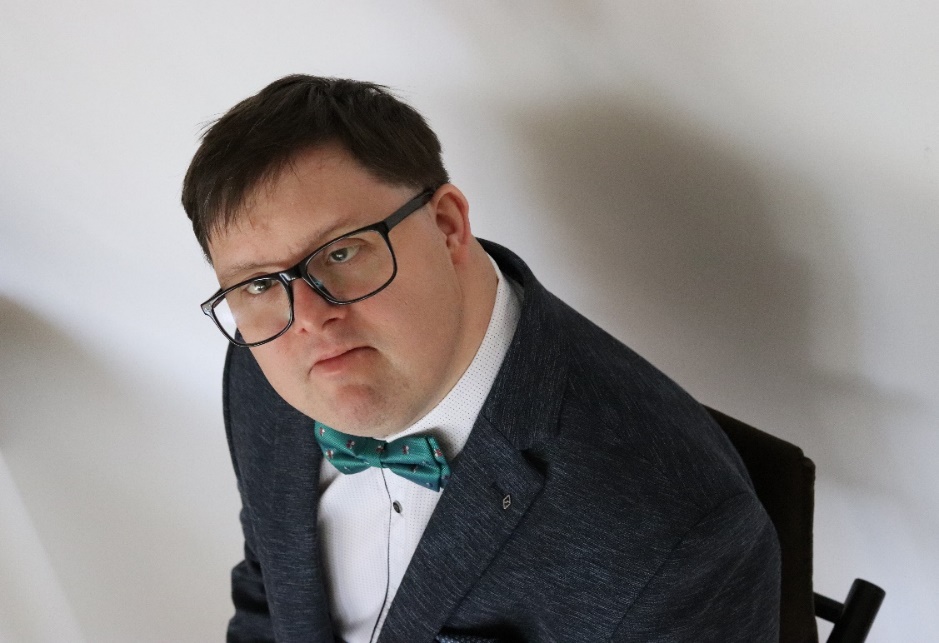 Fotografuojant iš apačios...
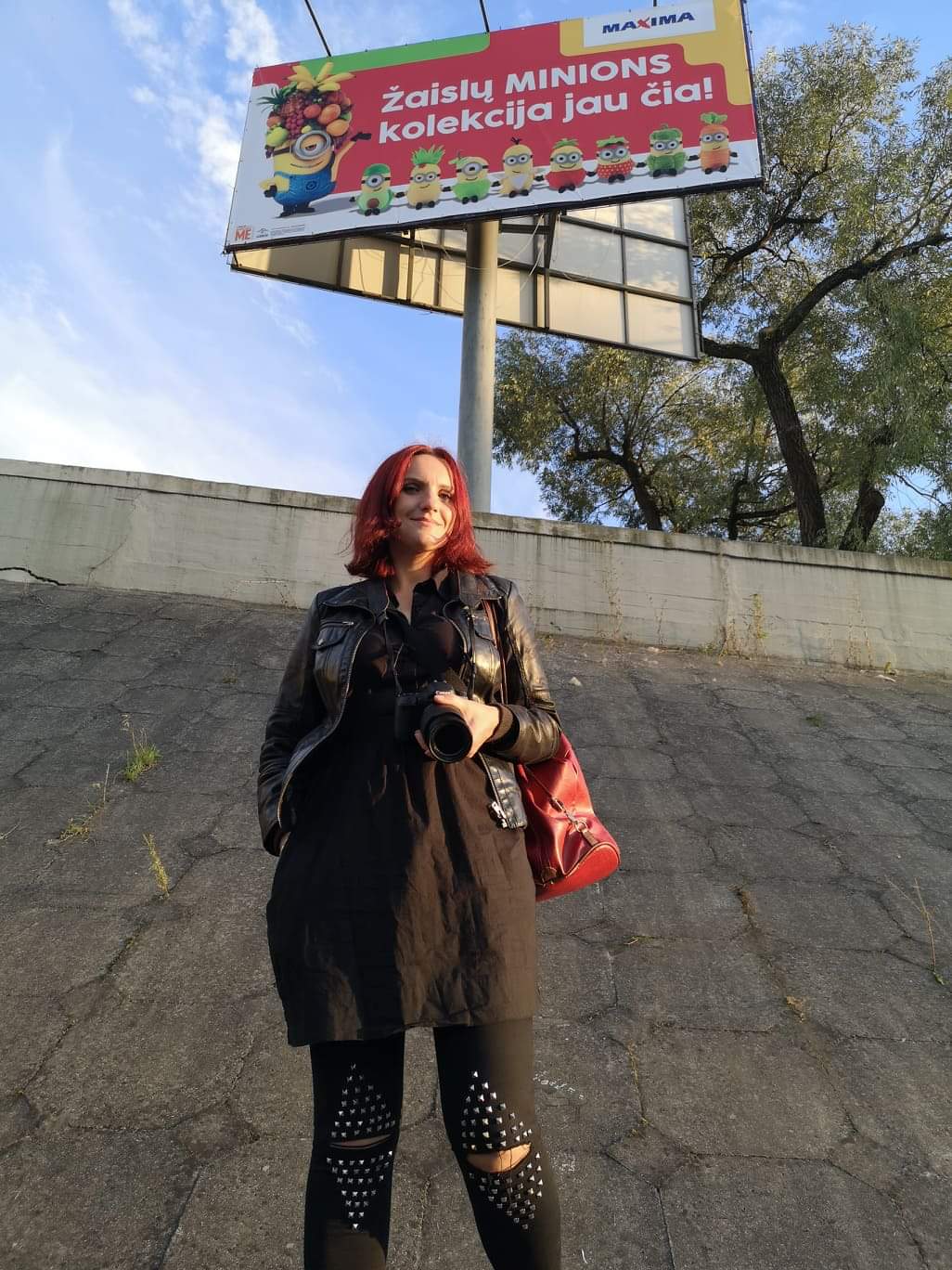 Mūsų kojos atrodys ilgos, 
kartais labai storos, batai nenormalaus 
dydžio, o galva labai maža.

Šnervės...
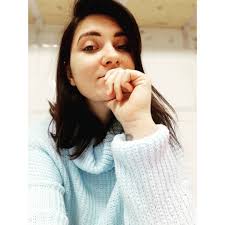 Ištampytos kūno proporcijos - arti kūno dalis...
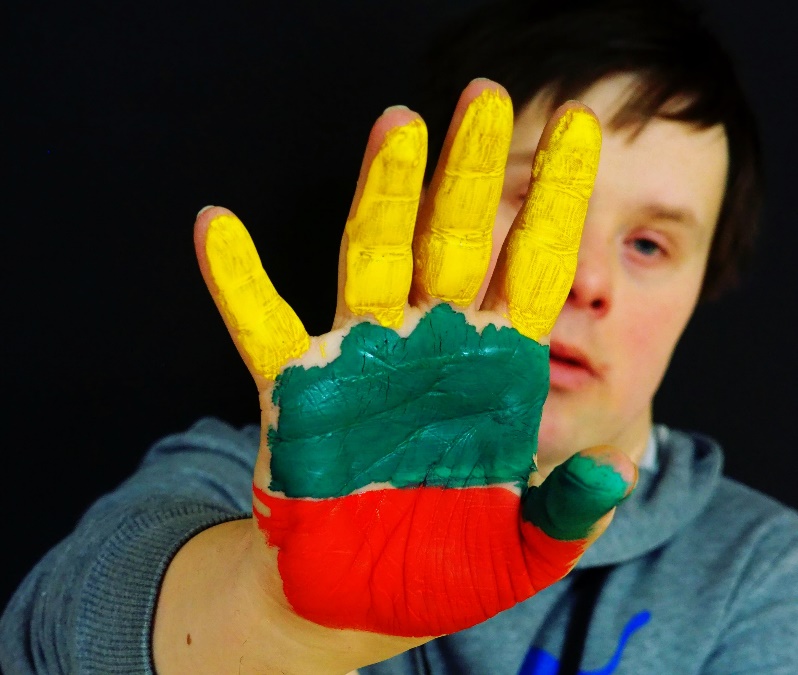 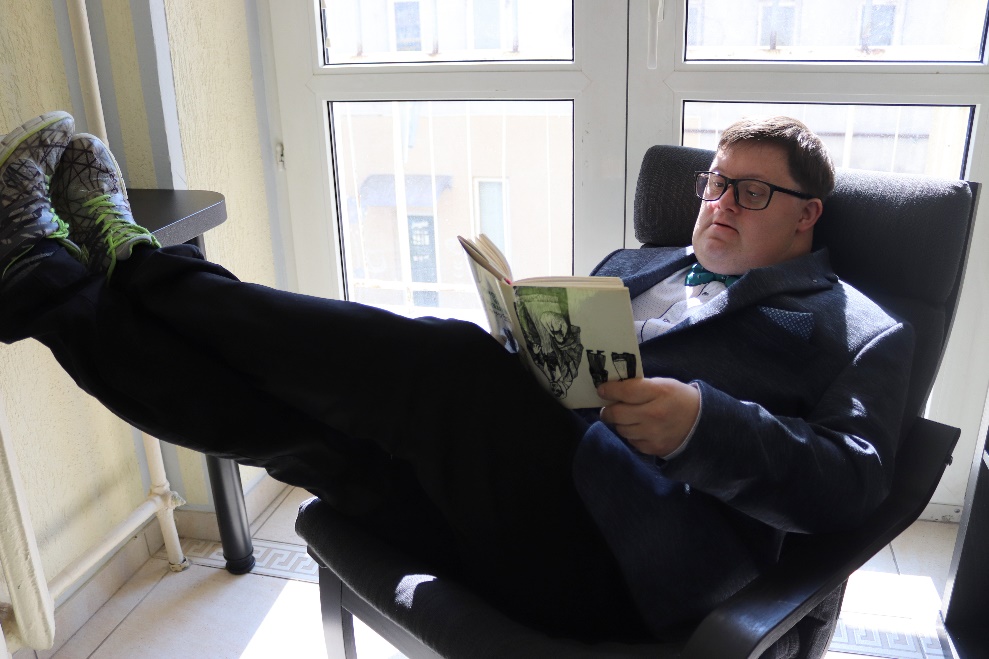 Daromos klaidos...
Mažai arba jokios informacijos...
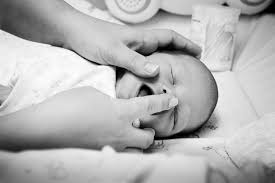 Pagalvok ar kelti foto...o jei būtum čia tu?
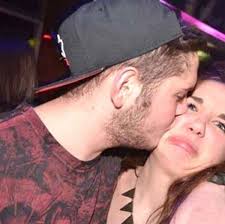 Fonas. Antras planas
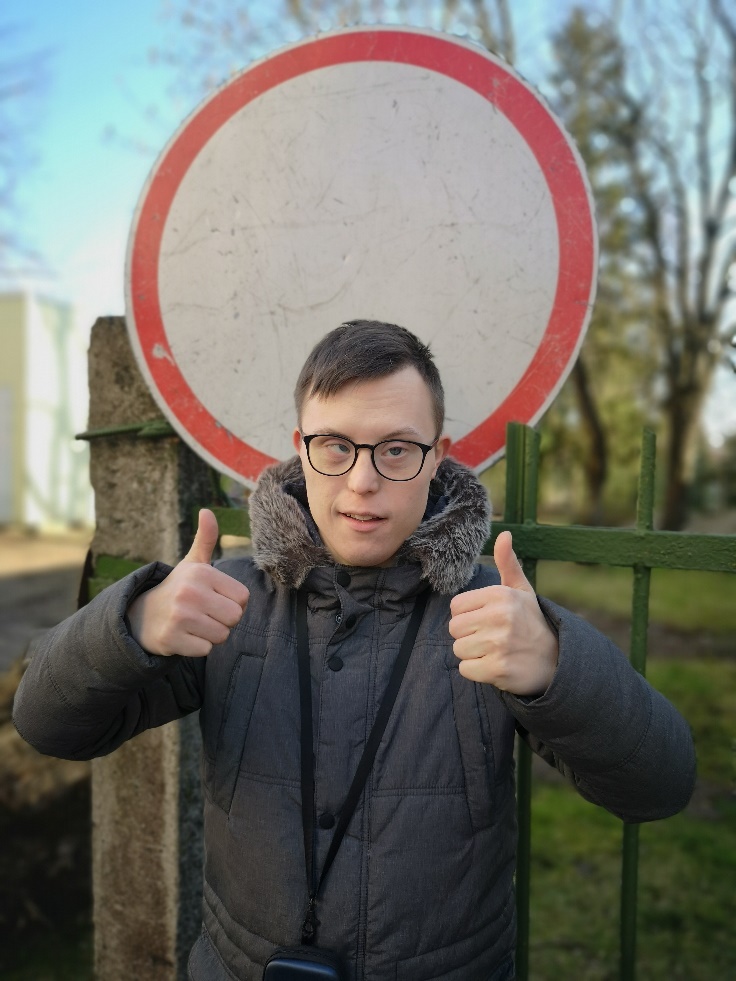 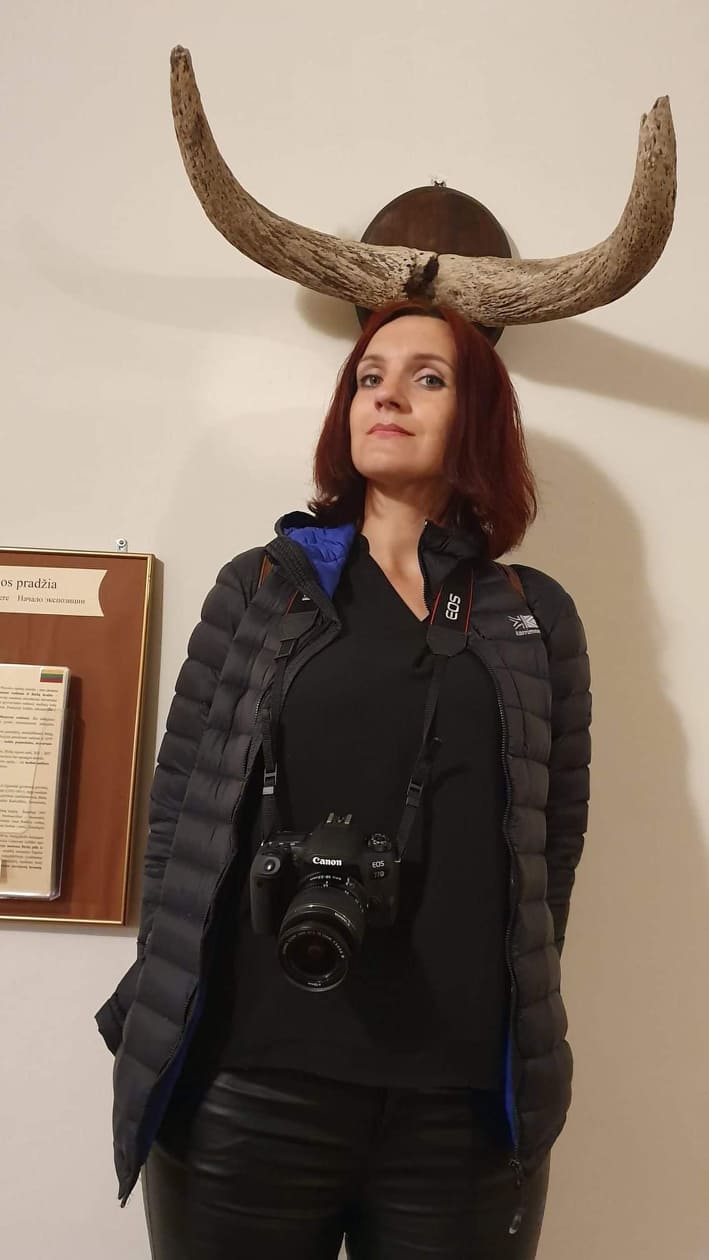 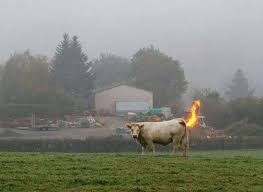 Akiniai...
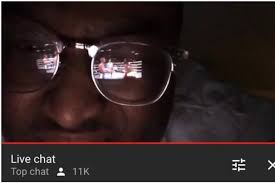 Atspindys veidrodyje, akiniuose...
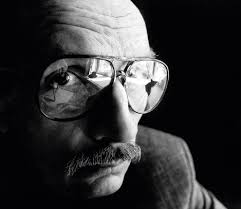 Bet...
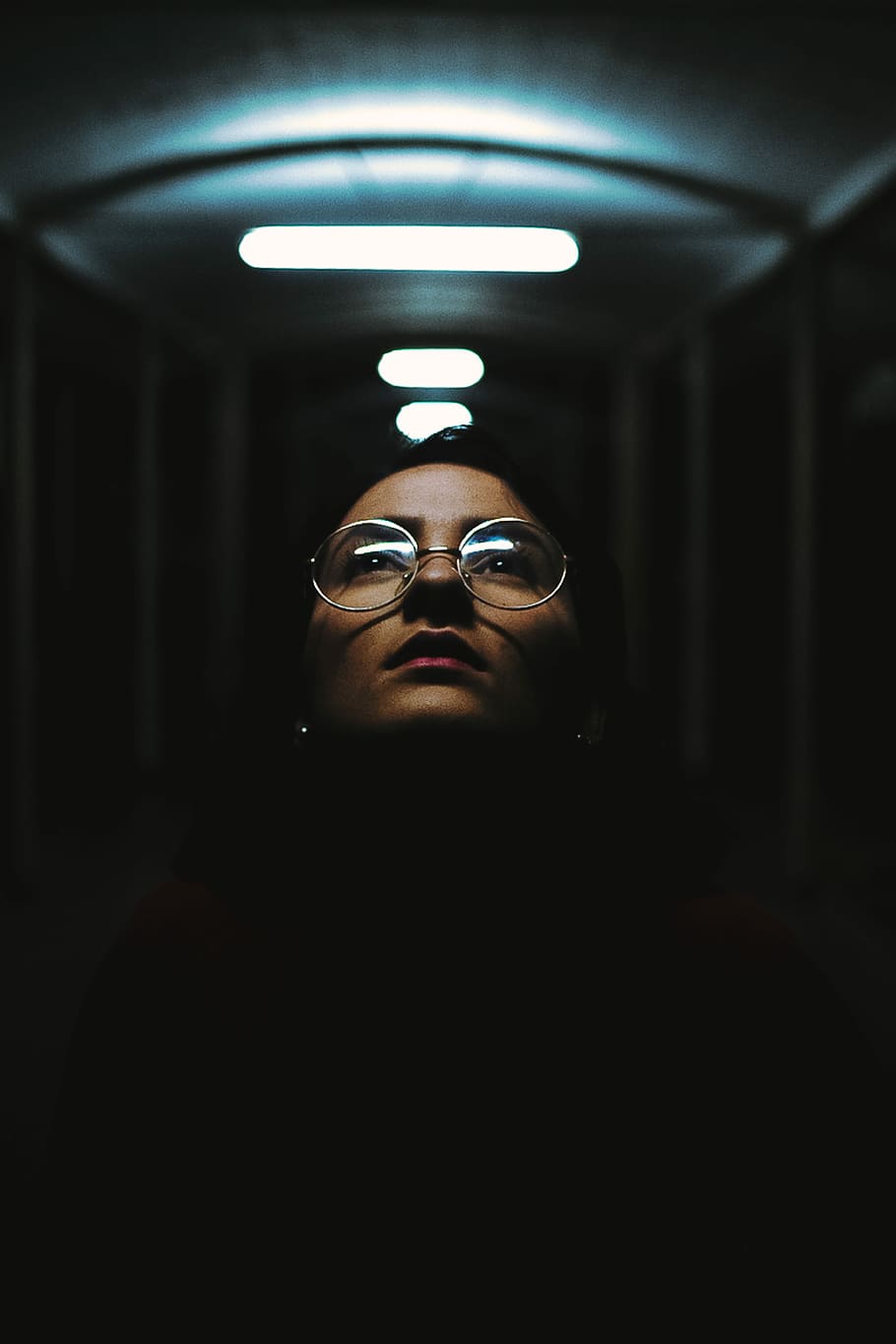 Šešėlis ant veido...
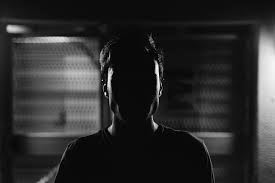 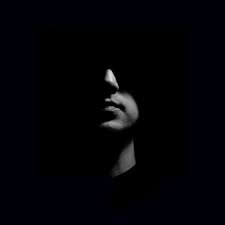 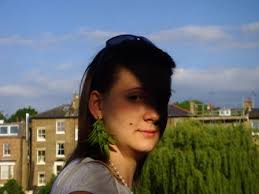 Kažkas ne taip...
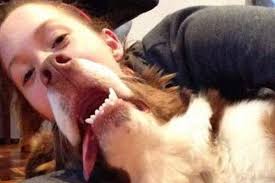 Nukarpyti žmonės
Negeras apkarpimas...
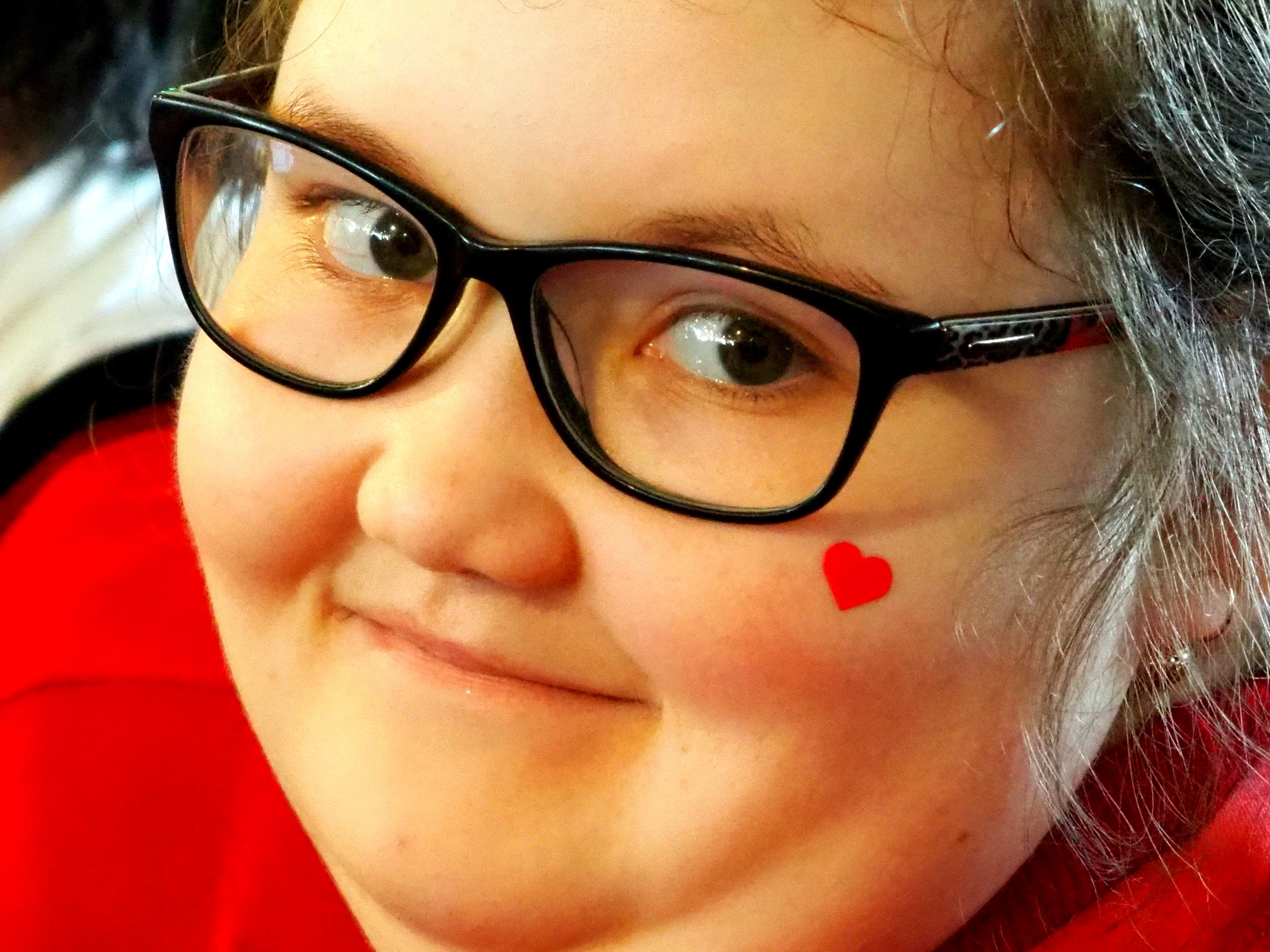 6 punktai kaip užfiksuoti renginį/įvykį... ir kaip kelti nuotraukas į viešą erdvę, kad būtų įdomu jas žiūrėti.
1. Įvadinis kadras
2. Detalės
3. Portretas
4. Akimirkos
5. Pabaigos kadras
6. Šeimyninis kadras (visi turi matytis nuotraukoje)
... Iki 20 nuotraukų.
PVZ.: renginys...
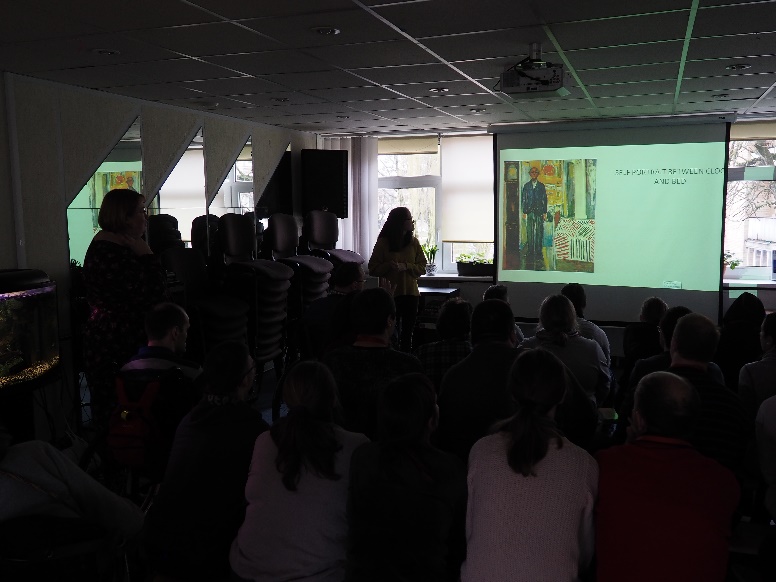 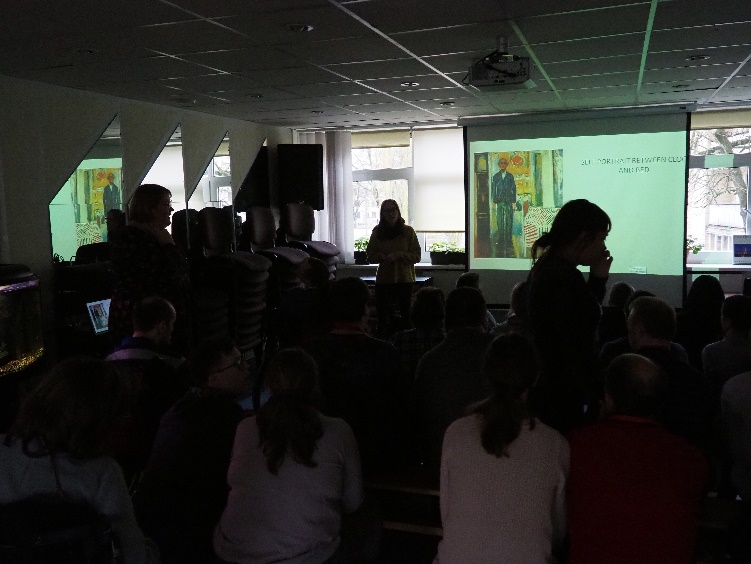 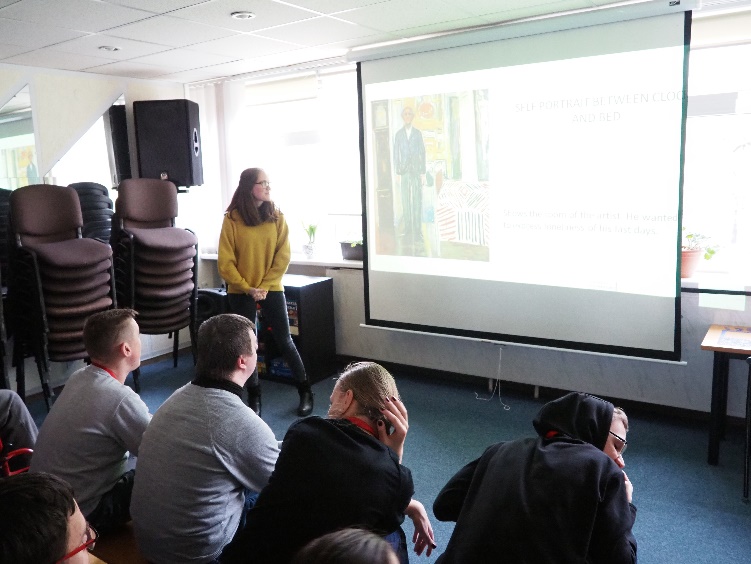 Įvairių apie visą renginį ir nepamirštam emocijų.
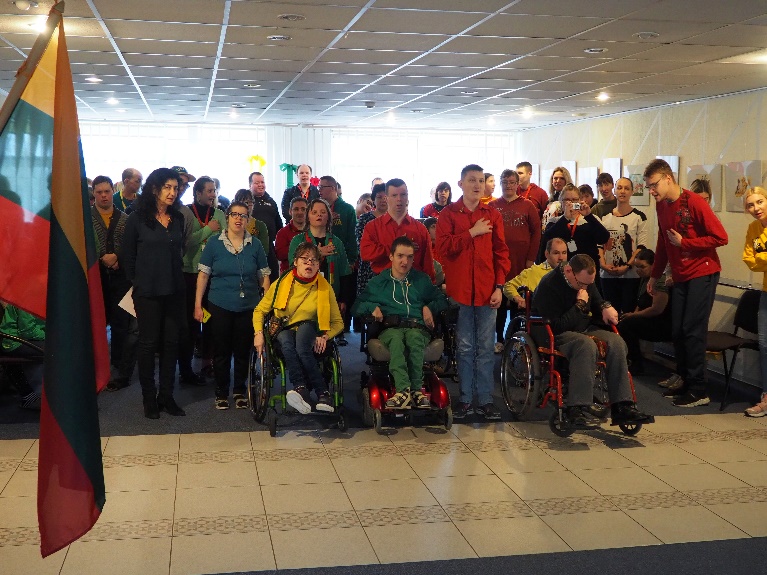 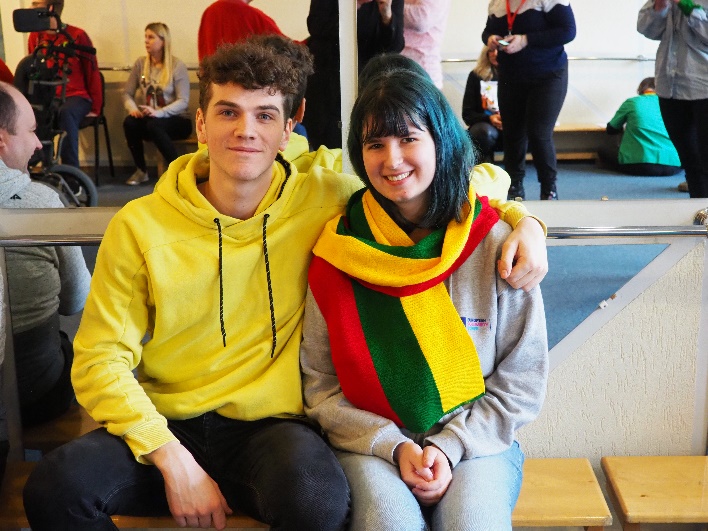 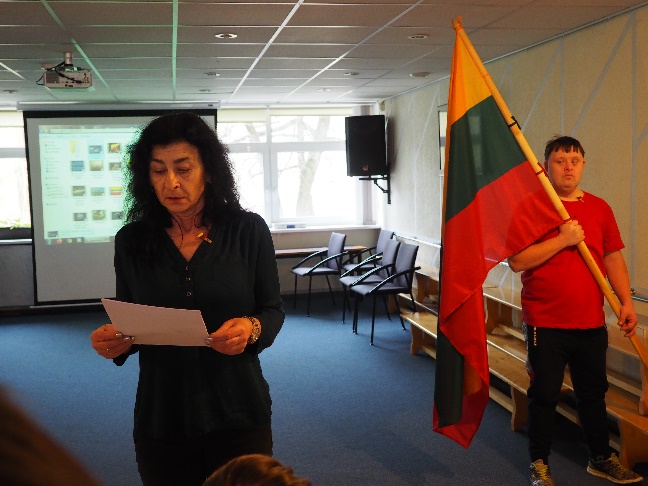 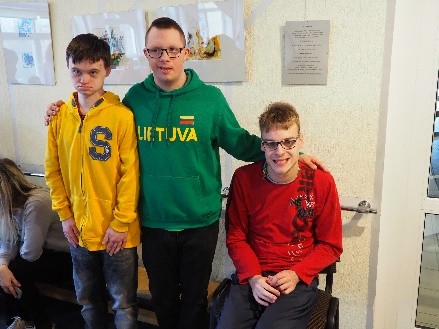 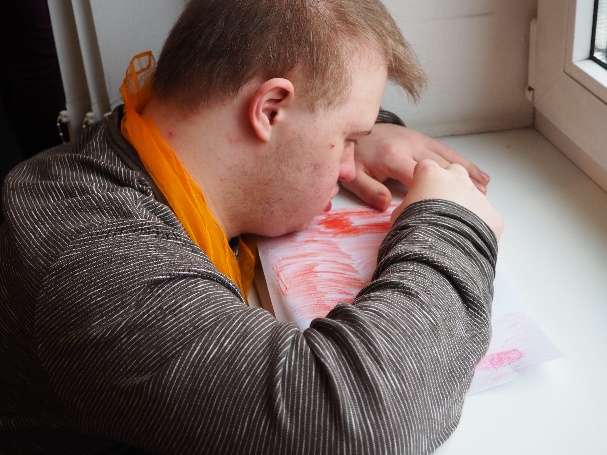 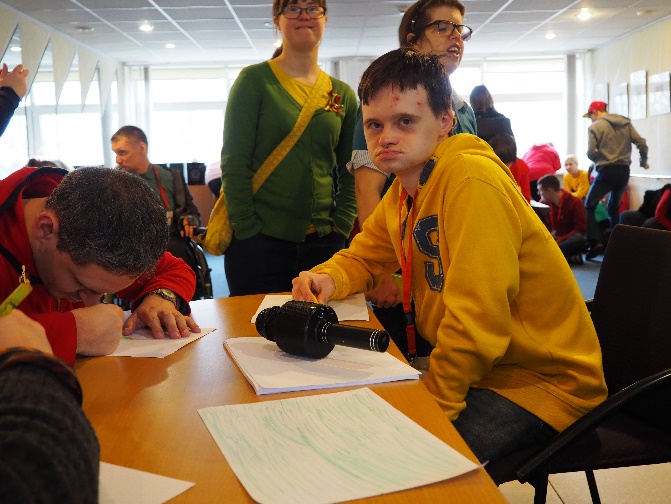 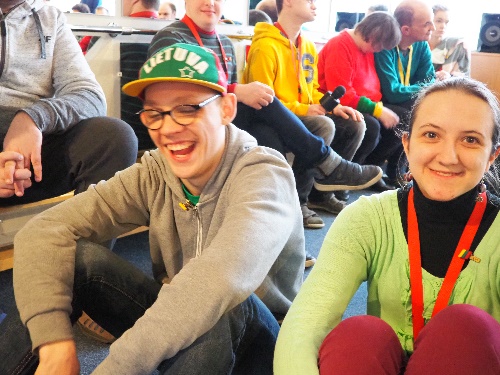 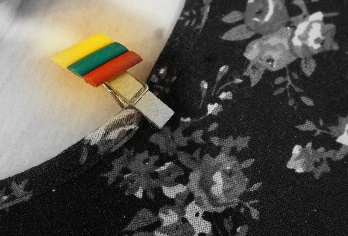 REKOMENDUOJAMA ATNAUJINTI FOTO KAMEROS PARAMETRUS
Ir dar...
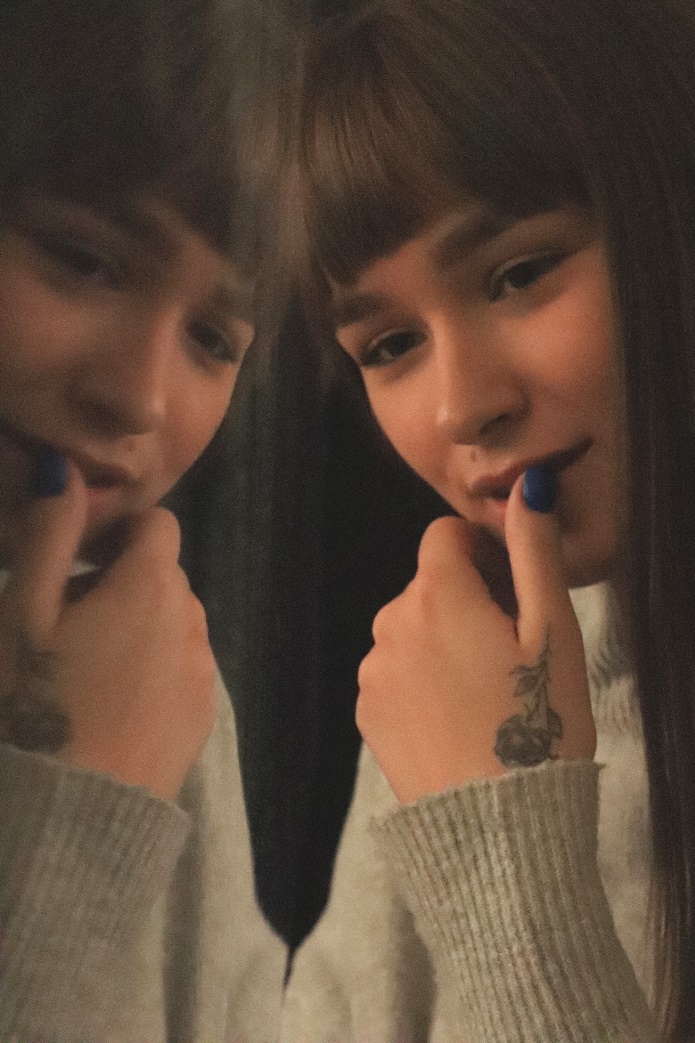 Žmogaus veidas nėra simetriškas. 
Sudarius visą veido atvaizdą 
iš veidrodinio vienos 
pusės atspindžio, žmogus bus 
nepanašus į save. 
Dėl to mūsų veidas fotografijoje 
atrodo ne taip, kaip veidrodyje, 
– bruožai, šešėliai ir mimika atrodo apversti ir dėl to atrodo keistai.

Rask savo gražiąją pusę... O ji kairė ;)
Nebijokite fotografuoti.

Būkite kantrūs, visada
stenkitės pagauti 
natūraliausius momentus.
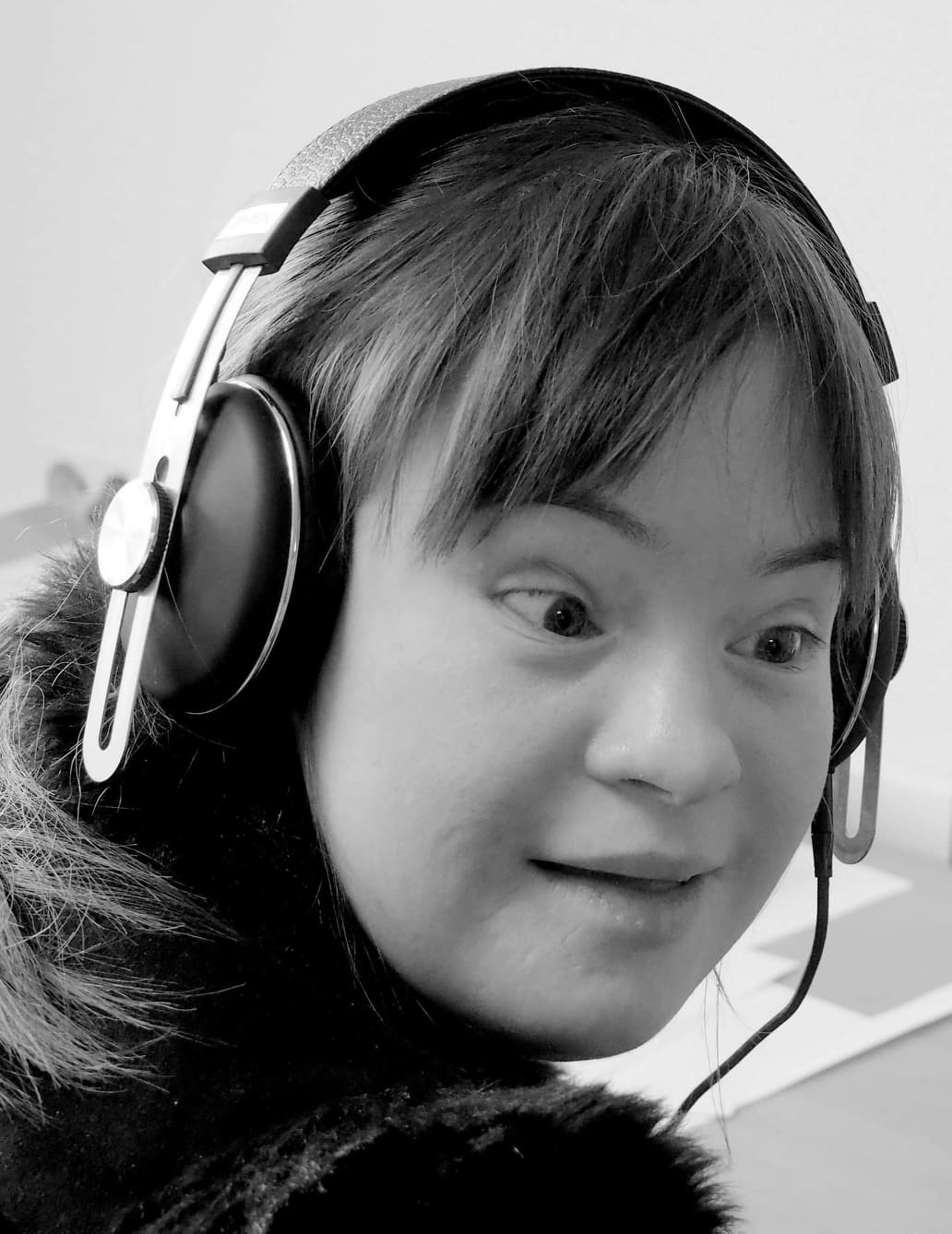 AČIŪ